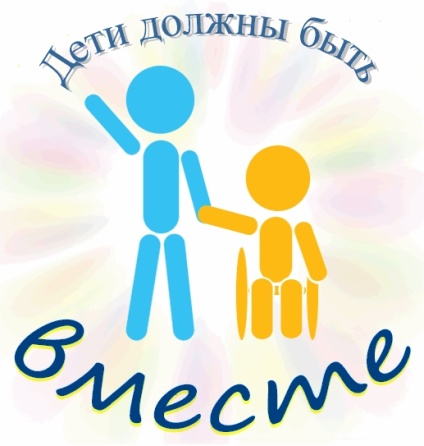 Реализация инклюзивного образованияв общеобразовательных организацияхОбучение детей с ЗПР (вариант 7.2)в МБОУ СОШ №45 им. А. П. Гайдарагорода Кирова
Заместитель директора по УВР МБОУ СОШ №45 им. А. П. Гайдара города Кирова Панишева Любовь Григорьевна
МБОУ СОШ №45 им. А П. Гайдара -  базовая образовательная организация ИРО Кировской области
2
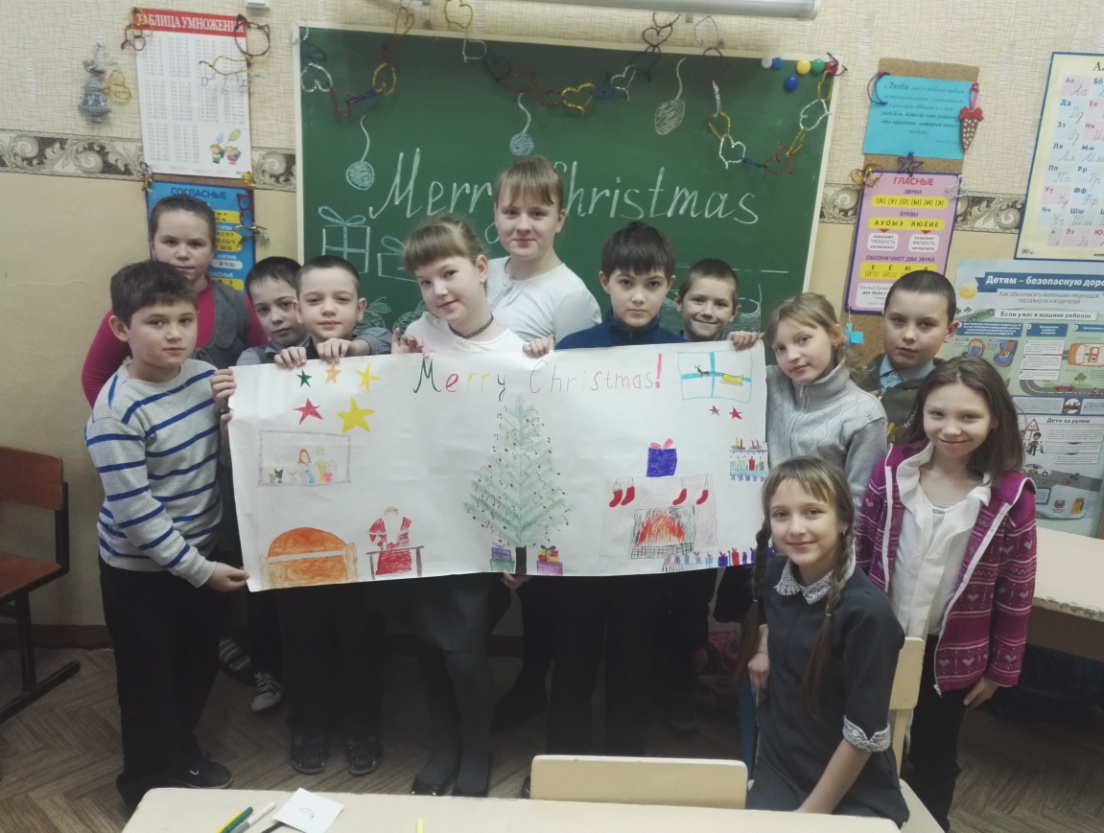 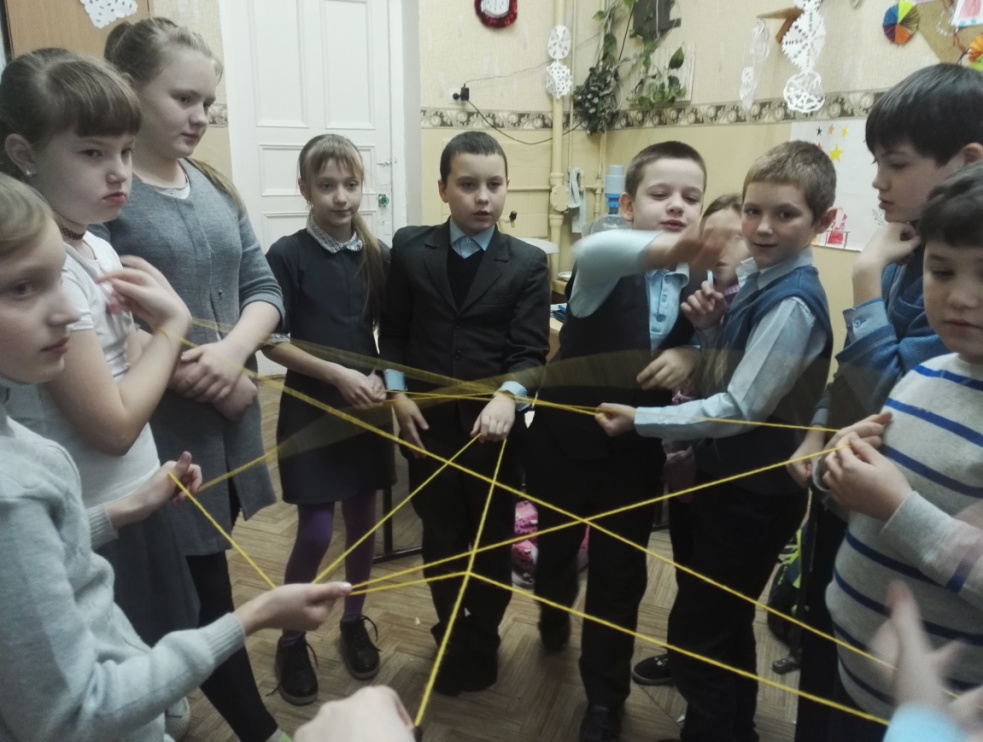 3
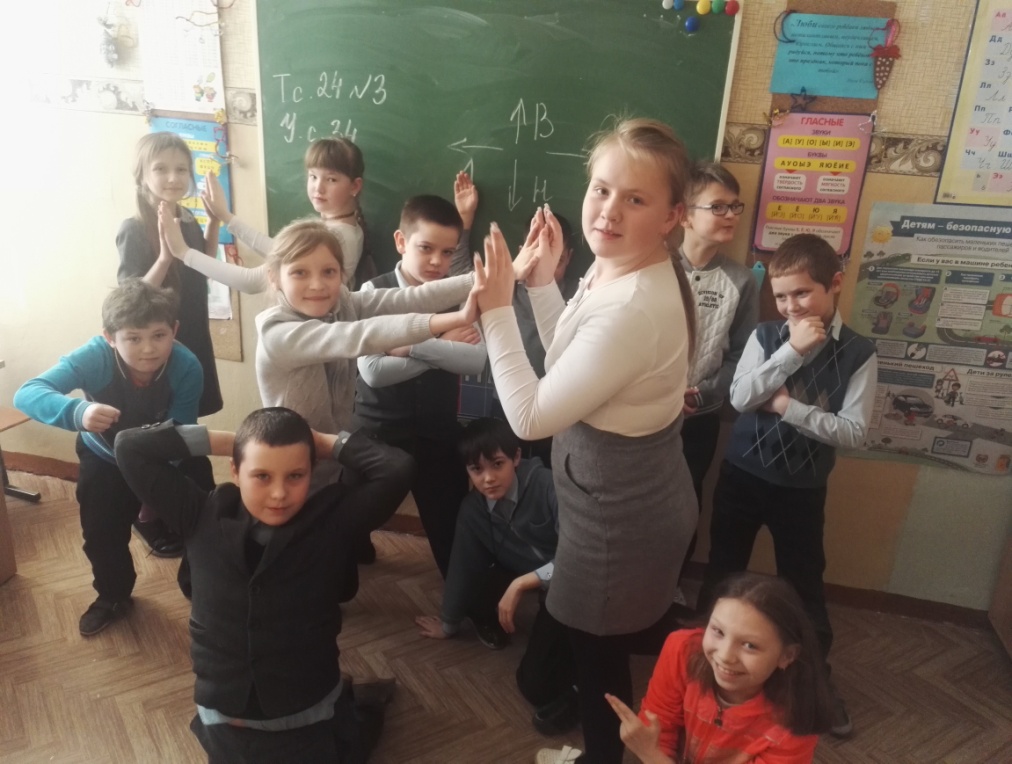 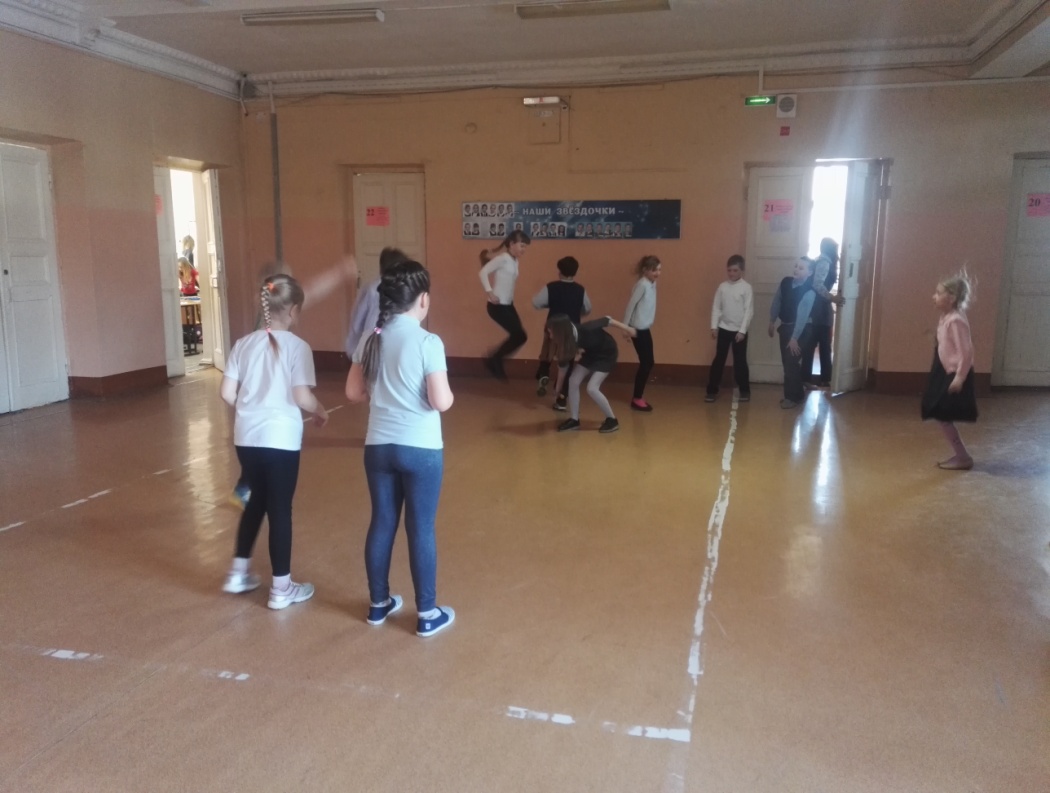 4
Особые образовательные потребности
особая организацию образовательной среды и процесса обучения с учётом особенностей психофизического развития ребёнка;
особая установка учителя на создание комфортного введения ребёнка с ЗПР в ситуацию школьного обучения в условиях инклюзии;
обеспечение коррекционно-развивающей направленности обучения в рамках основных образовательных областей.
5
Особые образовательные потребности
работа по формированию способности к самостоятельной организации собственной деятельности, осознанию возникающих трудностей, умению запрашивать и использовать помощь взрослого;
активизация познавательного процесса к окружающему предметному и социальному миру;
работа по формированию умения применять знания, полученные в ходе обучения, в повседневной жизни;
работу по развитию разных форм коммуникации.
6
УМК «Перспективная начальная школа»Академкнига / Учебник г. Москва
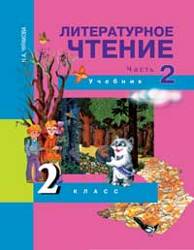 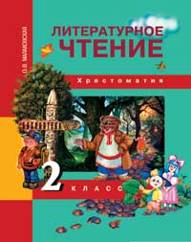 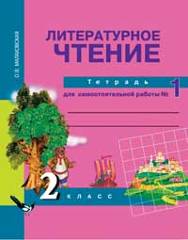 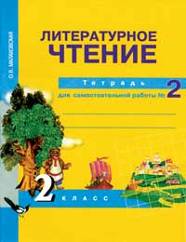 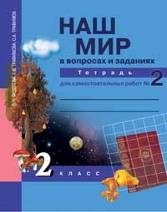 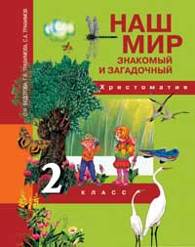 7
УМК «Перспективная начальная школа»Академкнига / Учебник г. Москва
коррекционно-развивающий потенциал
потенциал духовно – нравственного развития и воспитания
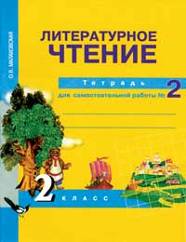 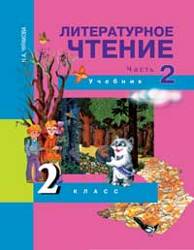 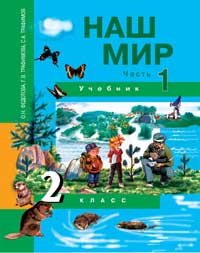 8
МБОУ СОШ №45 им. А. П. Гайдара
1 дополнительный класс

 обучается по АООП 
  (ЗПР, вариант 7.2)
9
МБОУ СОШ №45 им. А. П. Гайдара
5, 6, 9 класс 

обучаются по основной образовательной программе
  и программе коррекционной работы
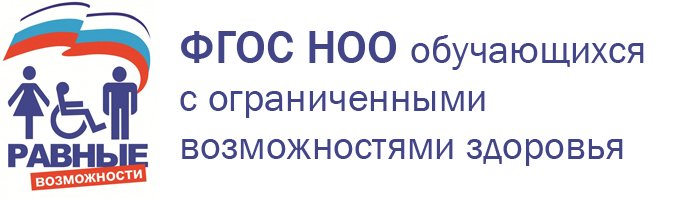 1 дополнительный класс обучается 
по АООП, вариант 7.2
пролонгированные сроки обучения в начальной школе – 5 лет
механизм адаптации программы прописан в рабочей программе учителя
часы внеурочной деятельности, часы коррекционно – развивающих занятий и ритмика включены в учебный план
11
Учебный план
Учебный план
Распределение нагрузки (10ч)
З часа внеурочной деятельности по 5 направлениям 
   (1 программа -  на 2 направления) 
2 часа - коррекционно-развивающие занятия с учителем 
1 час – ритмика c учителем
2 часа - коррекционно-развивающие занятия с учителем – логопедом
2 часа - коррекционно-развивающие занятия с педагогом - психологом
Организация и подача учебного материала
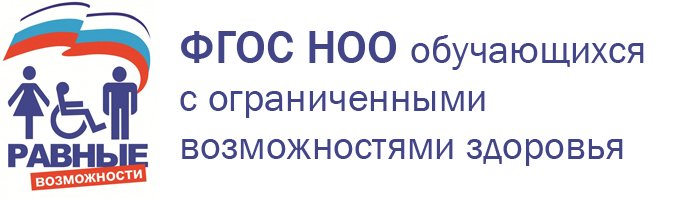 «пошаговое» предъявление материала;
дозированная помощь учителя;
упрощение формулировок задания по грамматическому и семантическому оформлению;
активное использование зрительных опор.
15
Организация самостоятельной работы
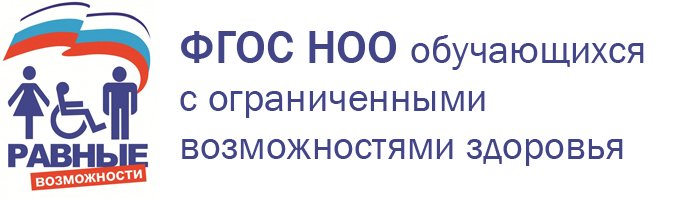 Формы, поддерживающие и организующие работу ребёнка, а также различные виды стимулирующей, организующей и направляющей помощи:

создание ситуации успеха;
эмоциональная поддержка;
напоминание о необходимости самопроверки.
16
Проведение текущей и промежуточной аттестации
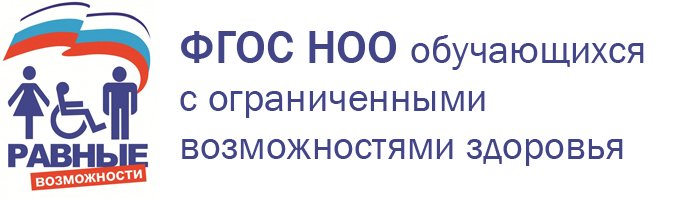 наличие привычных для обучающихся мнестических опор (наглядных схем,  шаблонов общего хода выполнения заданий);
адаптирование инструкций;
индивидуальные КИМы;
увеличение времени на выполнение задания;
возможность организации короткого перерыва при проявлении явных признаков утомления.
17
Основные направления коррекционной работы
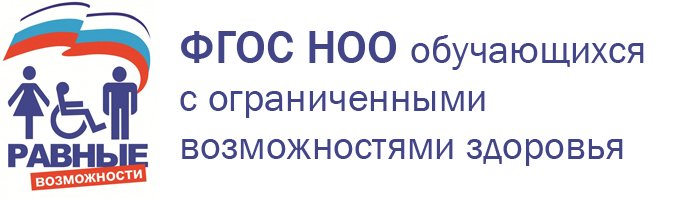 помощь в овладении базовым содержанием обучения;
развитие эмоционально личностной сферы и коррекция её недостатков;
развитее познавательной деятельности и целенаправленное формирование высших психических функций;
формирование произвольной регуляции деятельности и поведения;
коррекция  нарушений устной и письменной речи.
18
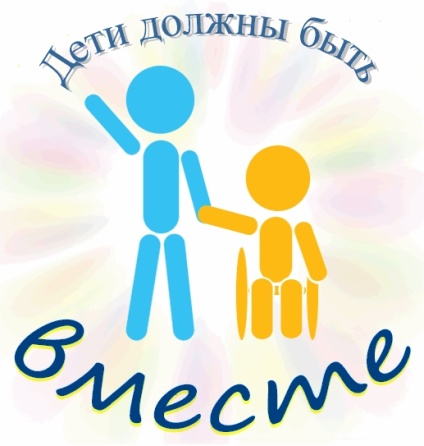 Цель реализации АООП НОО обучающихся с ЗПР — обеспечение выполнения требований   
ФГОС НОО обучающихся с ОВЗ
19